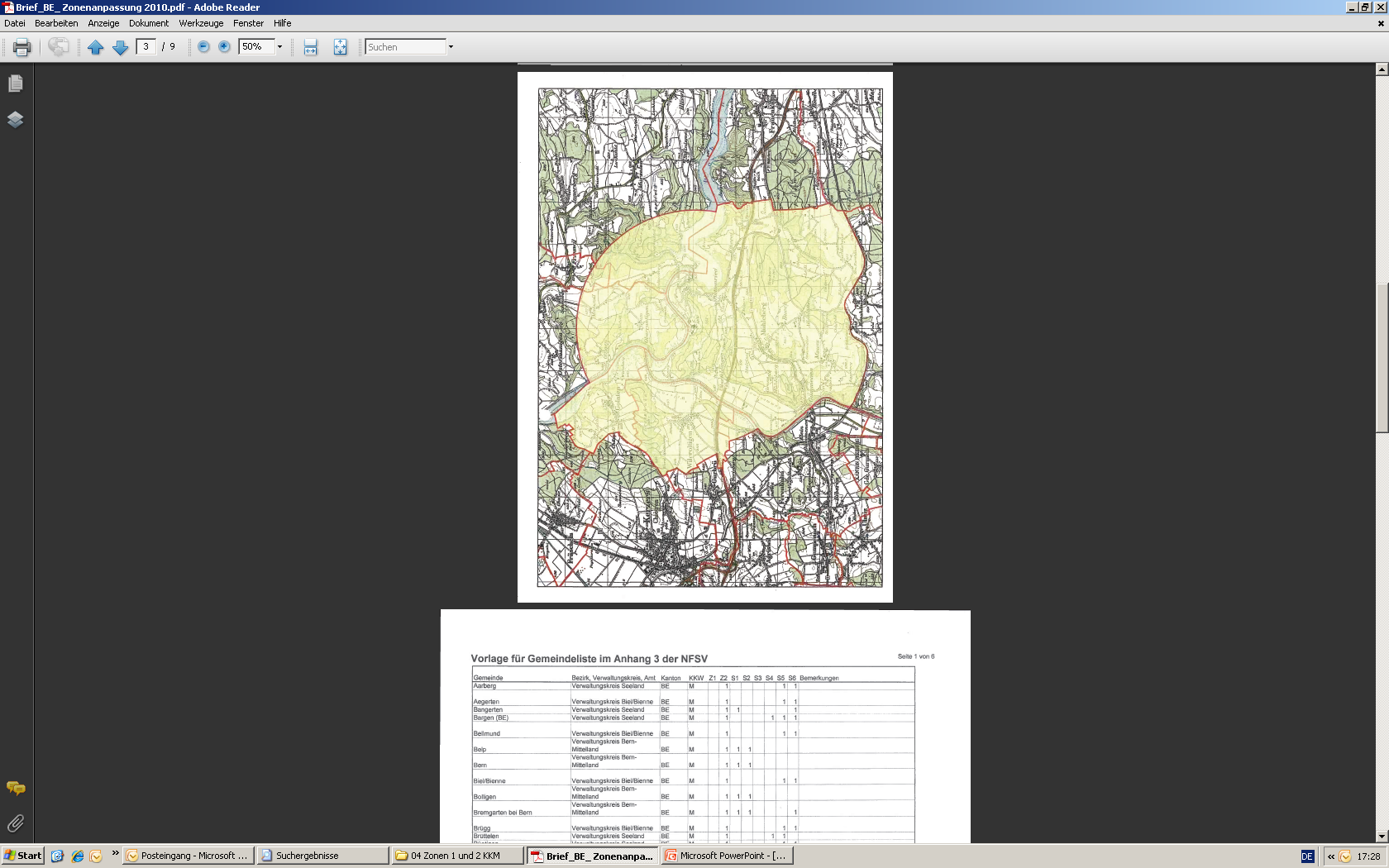 Zone 1 CN Mühleberg